Муниципальный проект 
«Путь к Нобелевской начинается с детства»
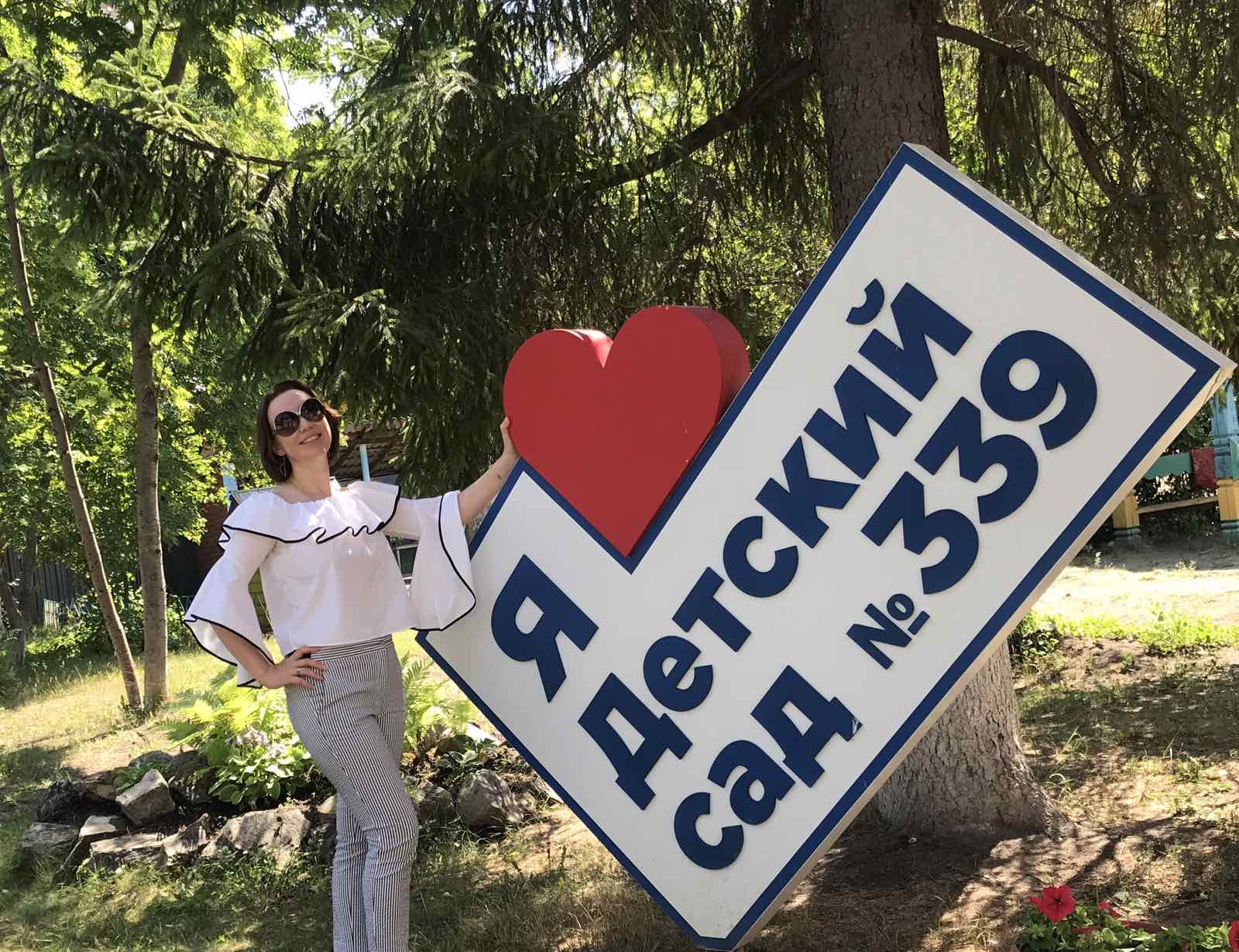 Научный руководитель
Емельянова Ирина Евгеньевна
Доктор педагогических наук, профессор кафедры педагогики и психологии детства ЮУрГГПУ, научный руководитель компании «Инновации детям»
Ресурсный центр
Муниципальное автономное учреждение «Детский сад № 339 города Челябинска»
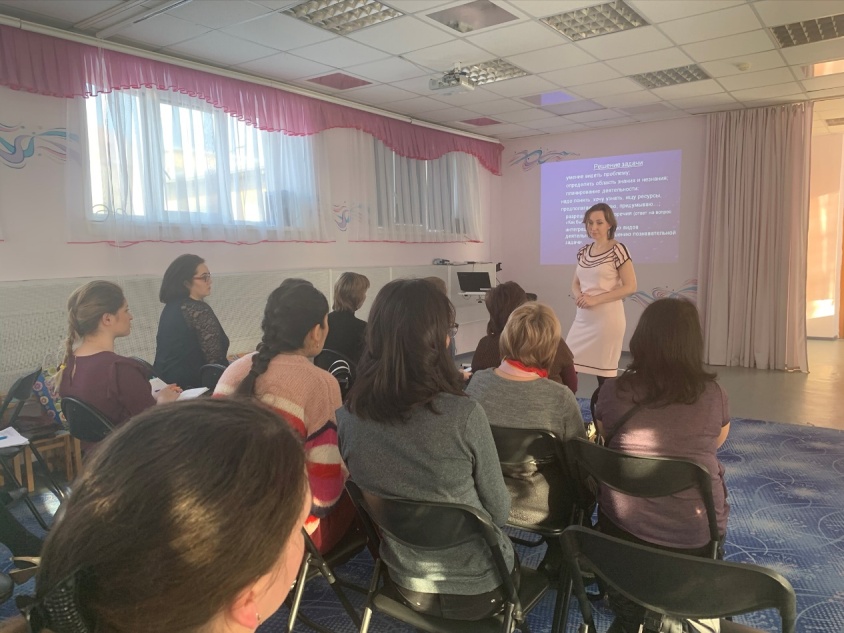 Участники проекта:
Детские сады № 9, 17, 18, 28, 30, 52,75, 124, 125, 150, 237, 351, 353, 366, 378, 339, 433, 453, 462, 472, 477, 48
Центр развития образования г. Челябинска
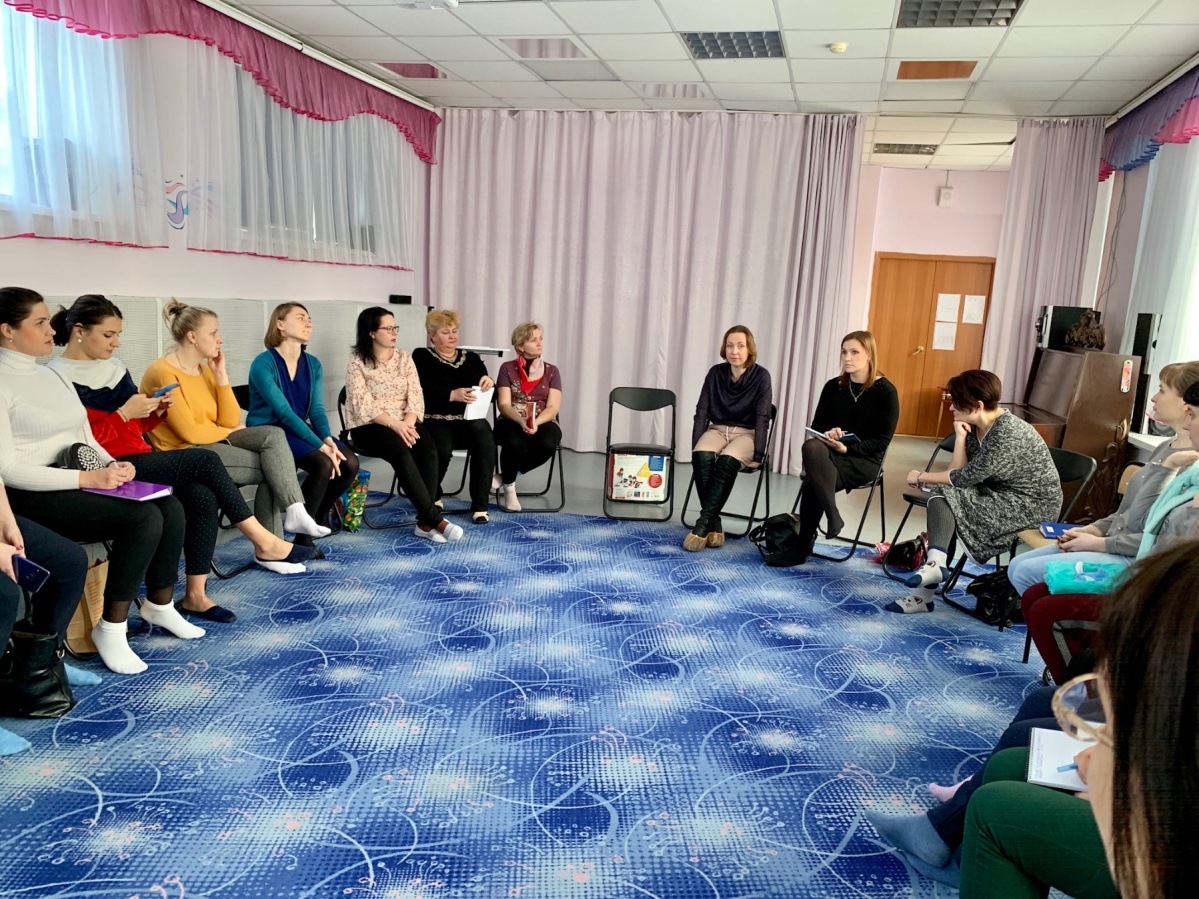 Этапы проекта:
Сентябрь – ноябрь  2019 – заявительный
Ноябрь – сентябрь  2020 – обучающий
Сентябрь – декабрь 2020 – проектировочный
Этапы проекта
Заявительный
Обучающий
Проектировочный
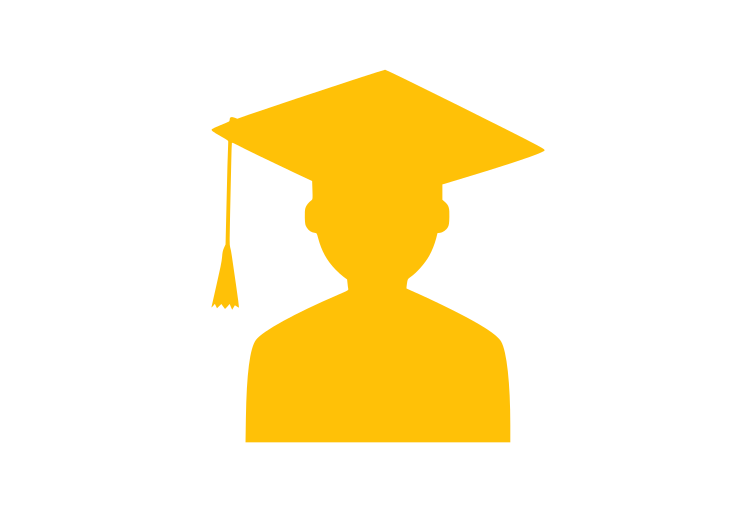 «Живая технология» исследовательской деятельности
На основе эмпатии и эмоционального интеллекта мы открывали педагогов для сопровождения исследовательской детской деятельности:
Методики диагностики педагогов
Оценка уровня творческого потенциала личности
Оценка способности к саморазвитию
Оценка способности к саморазвитию
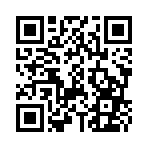 [Speaker Notes: Можете сделать диаграммы более яркими. Д]
Общая тема для группы  
«Дом будущего»
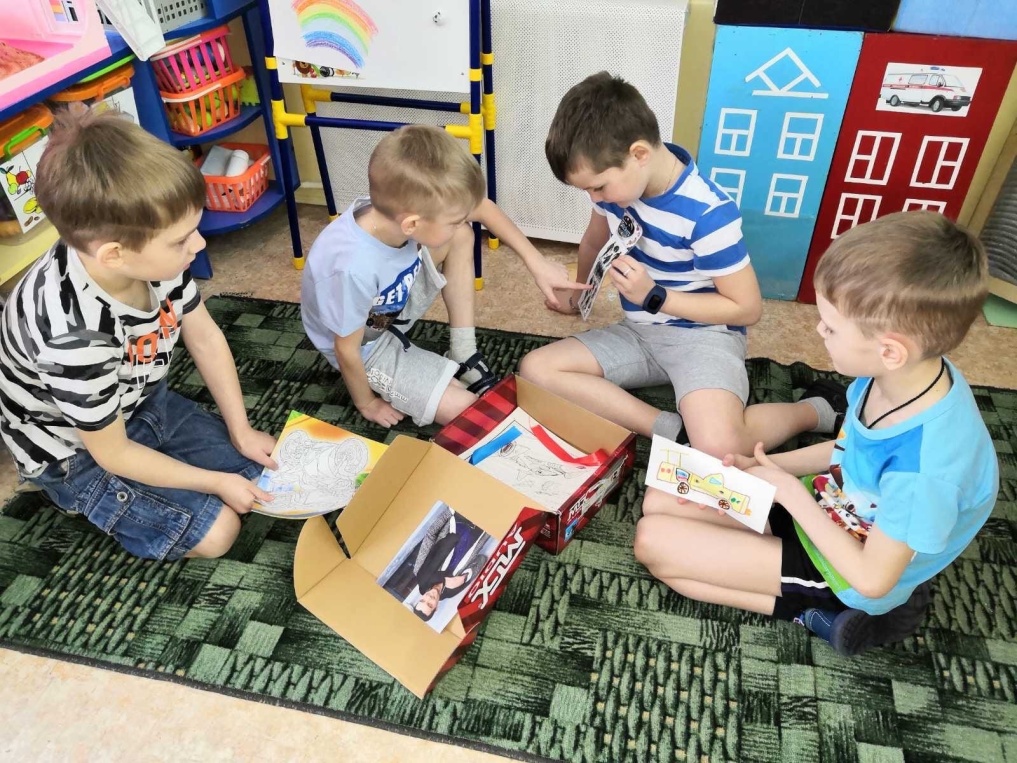 Микротемы, выбранные детьми
Дома по интересам 
Что придумать, чтобы птицы не врезались в здания?
Мы – архитекторы 
Секреты семейного бюджета
Безопасное жилье
Парк моей мечты 
Умная дача
Школа дошкольных наук
Новая жизнь старых вещей
Квартира или дом? Плюсы и минусы.
Наши помощники 
Почему ломается бытовая техника?
Мир без одиноких людей 
Настроение в доме 
Дома для бездомных животных 
Что такое любовь?
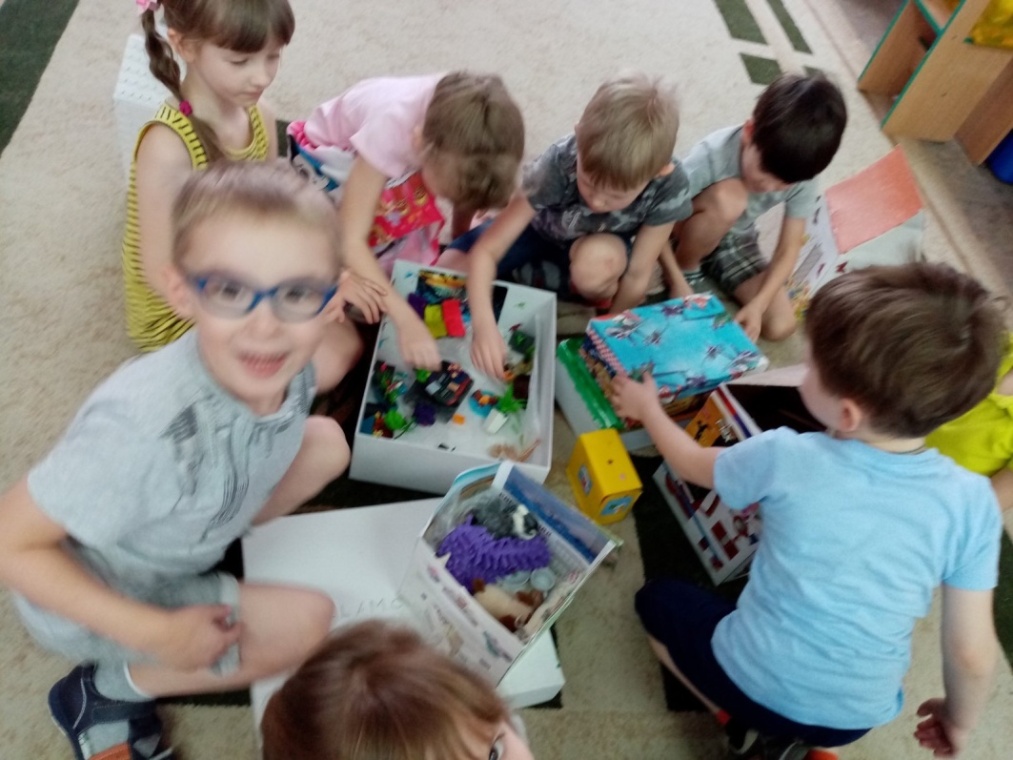 Методики диагностики детей
Результаты диагностики социально-коммуникативной компетентности воспитанников
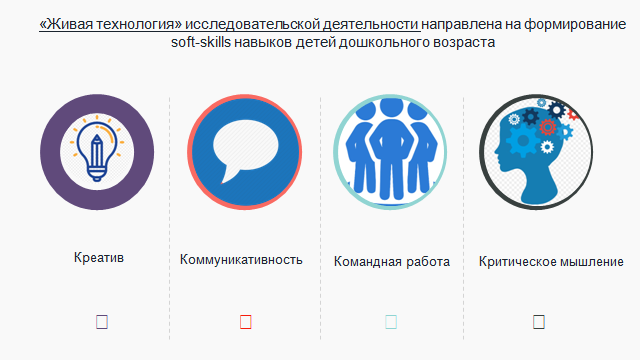 Результаты диагностики креативности воспитанников
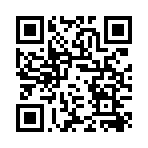 [Speaker Notes: Можете сделать диаграммы более яркими. Д]
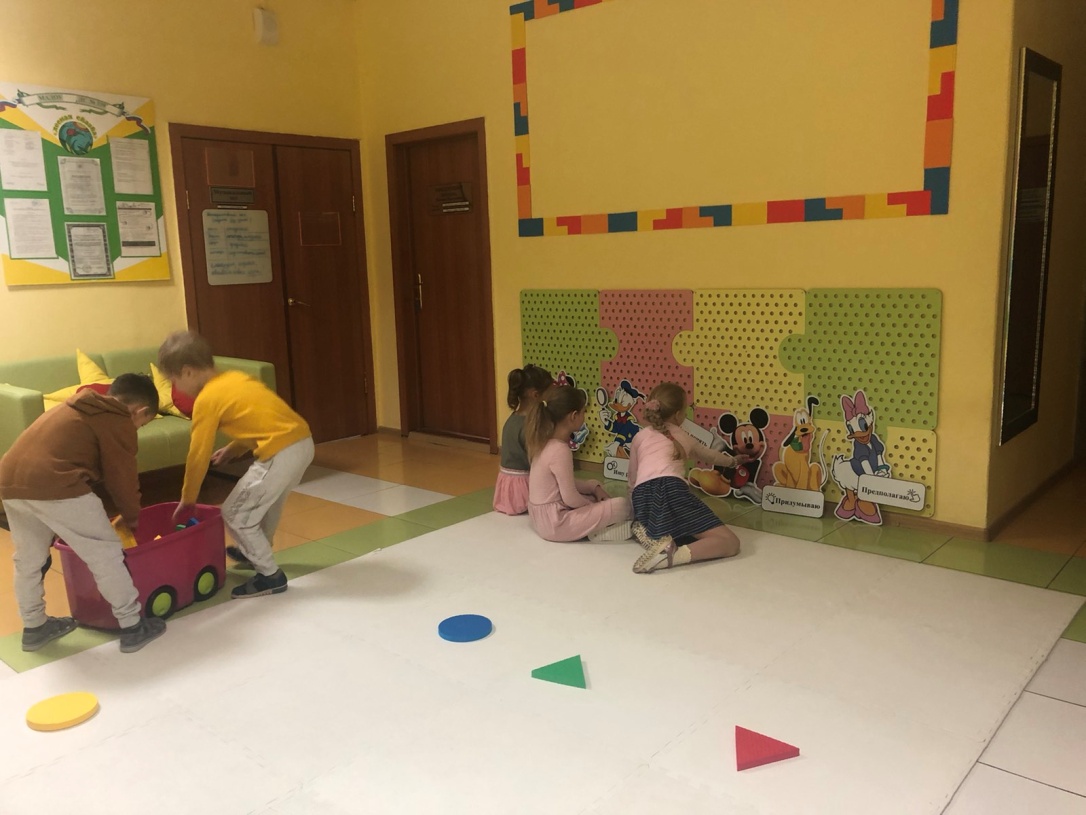 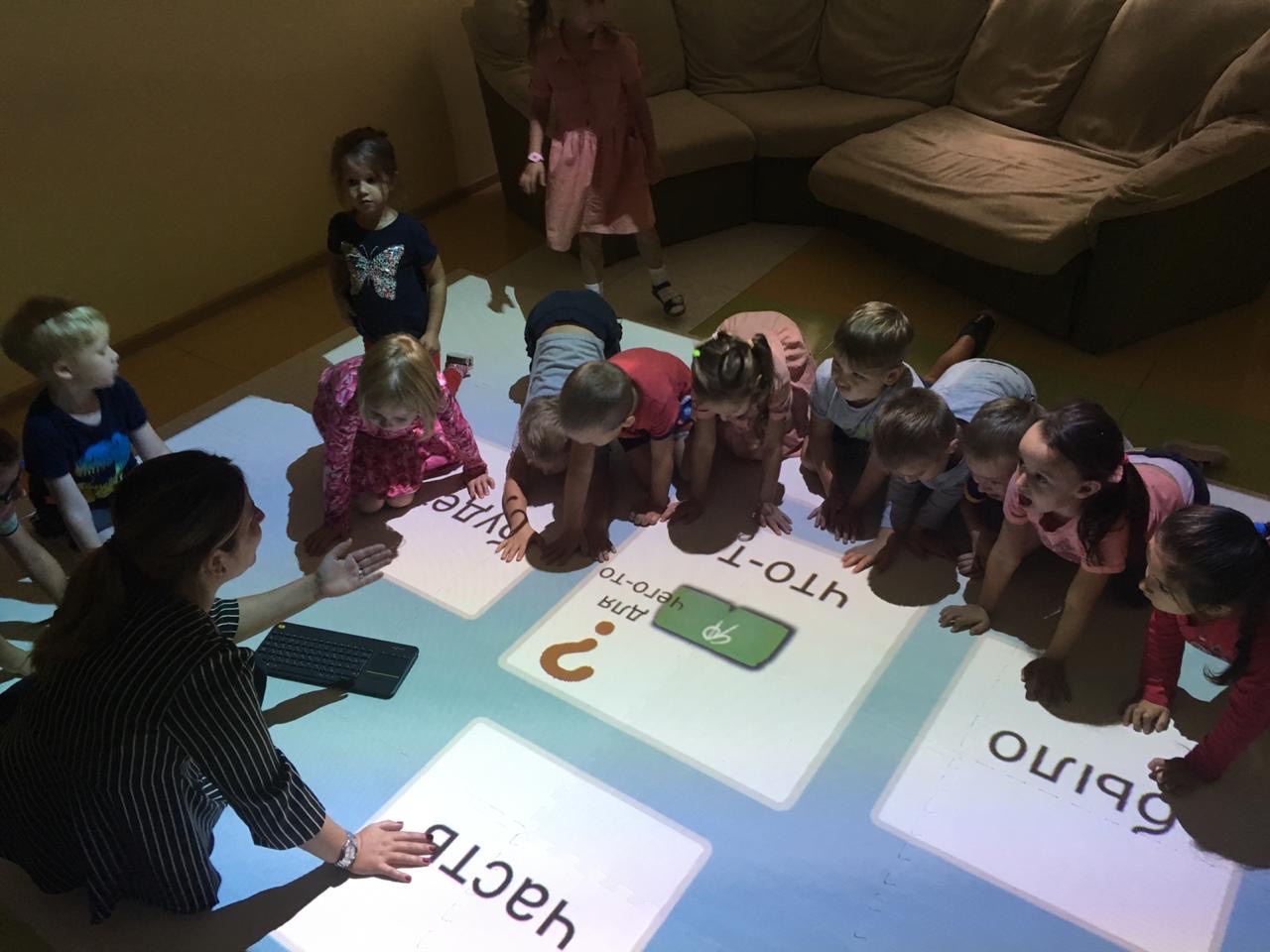 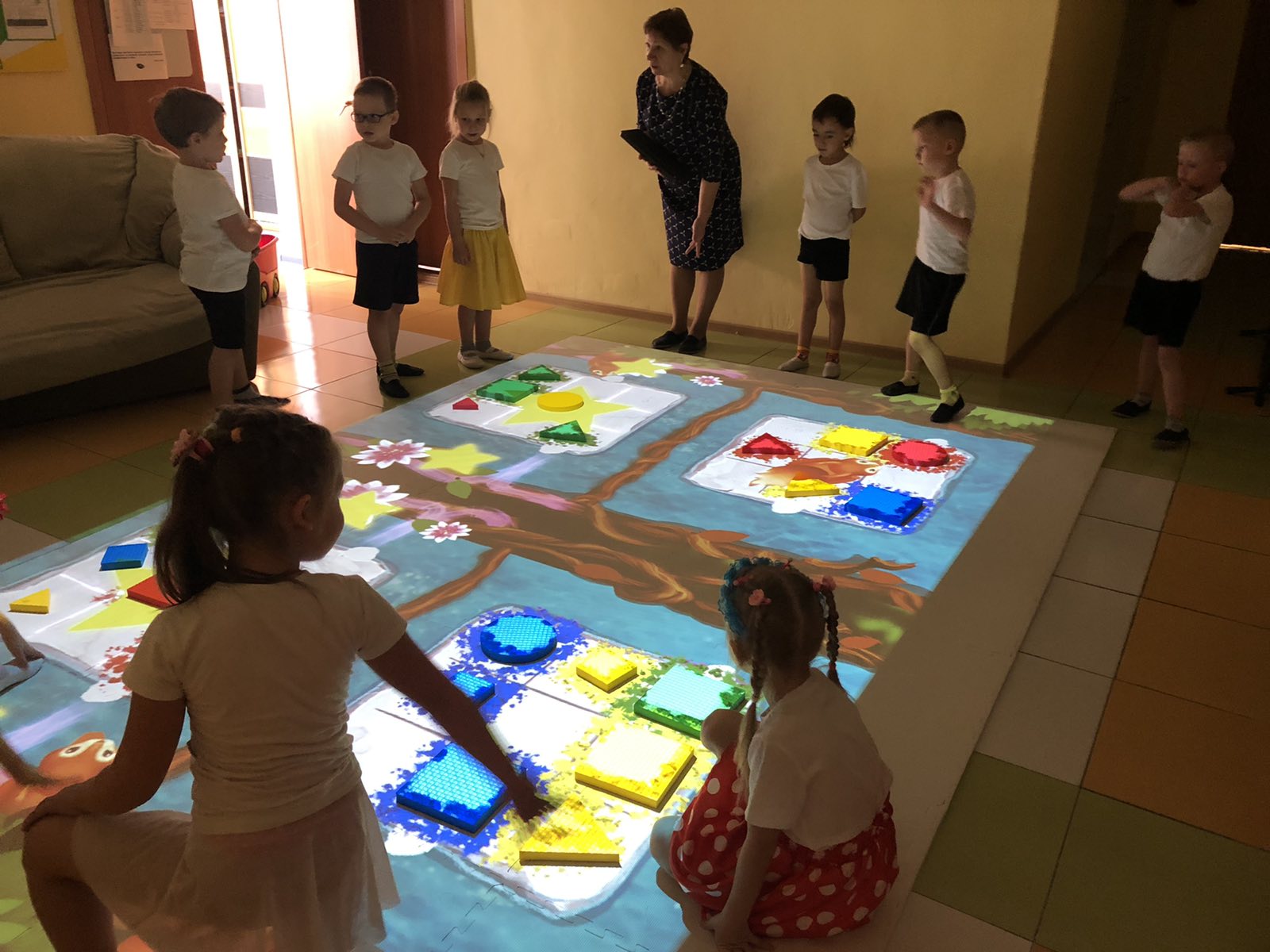 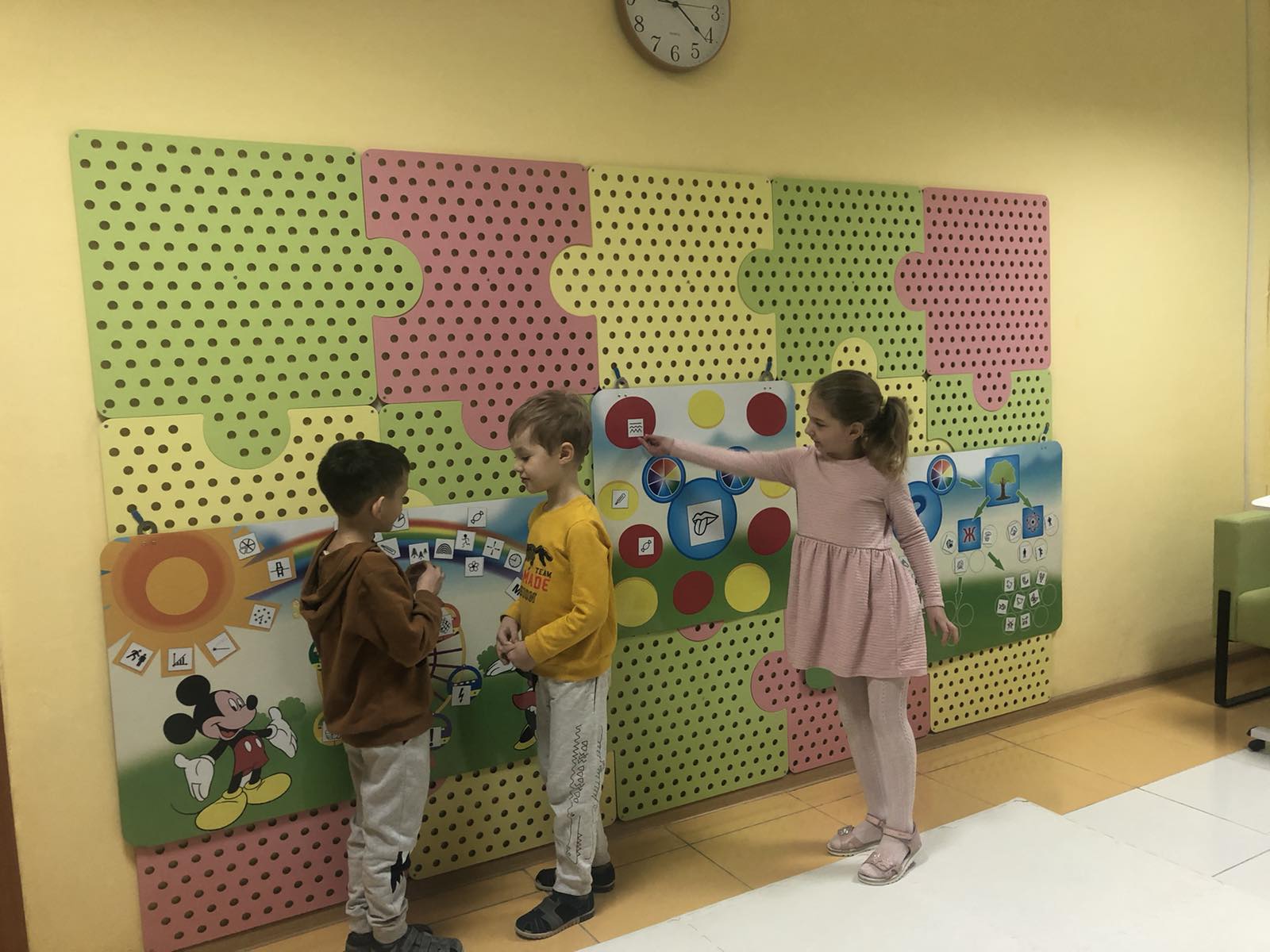 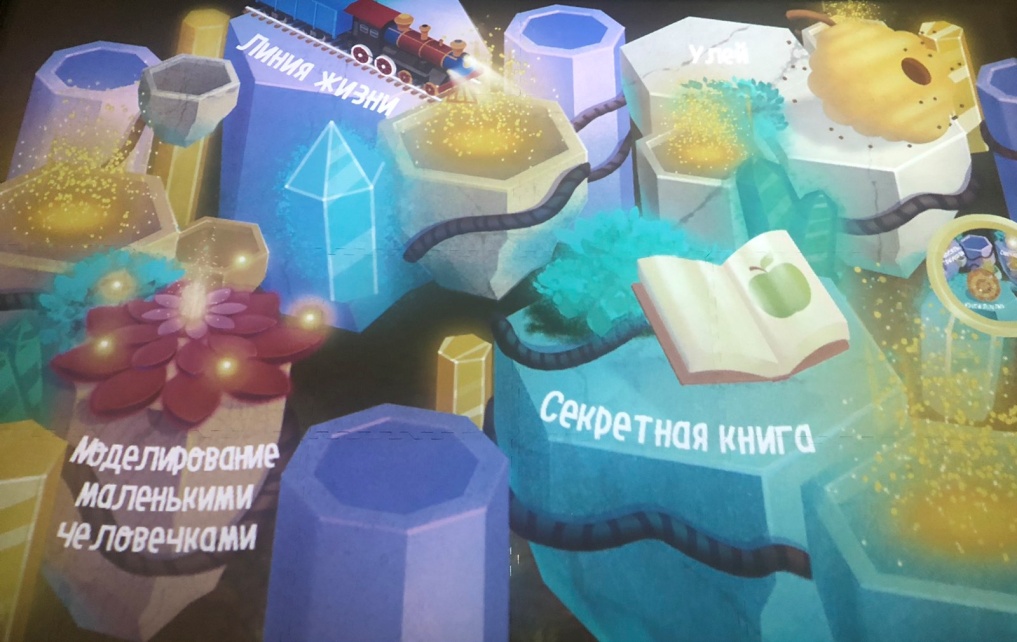 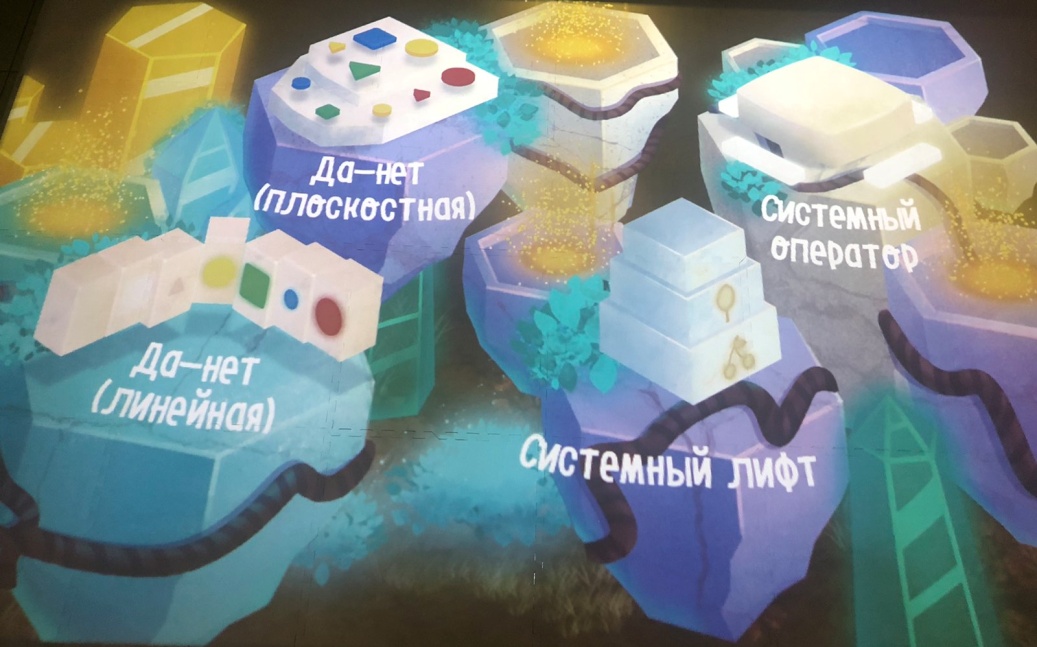 «Сказка» 
про остров ТРИЗ
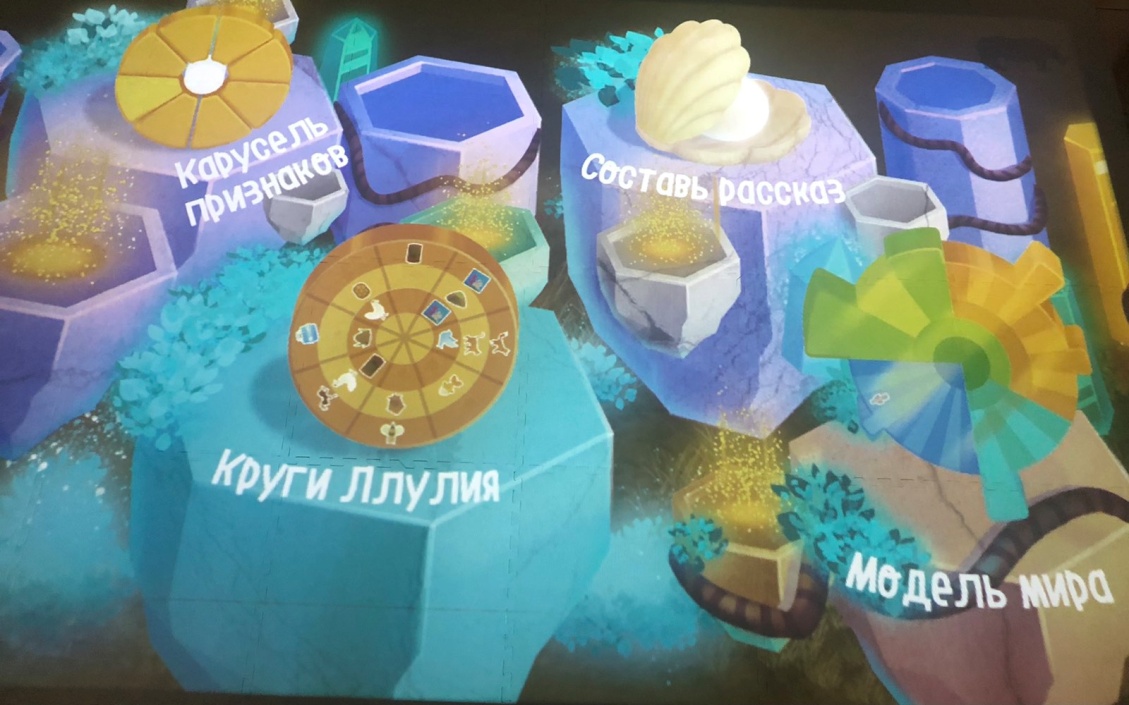 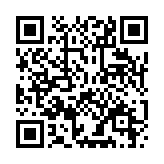 Ссылка на программу КПК «Формирование soft-skills навыков у дошкольников в исследовательской деятельности»
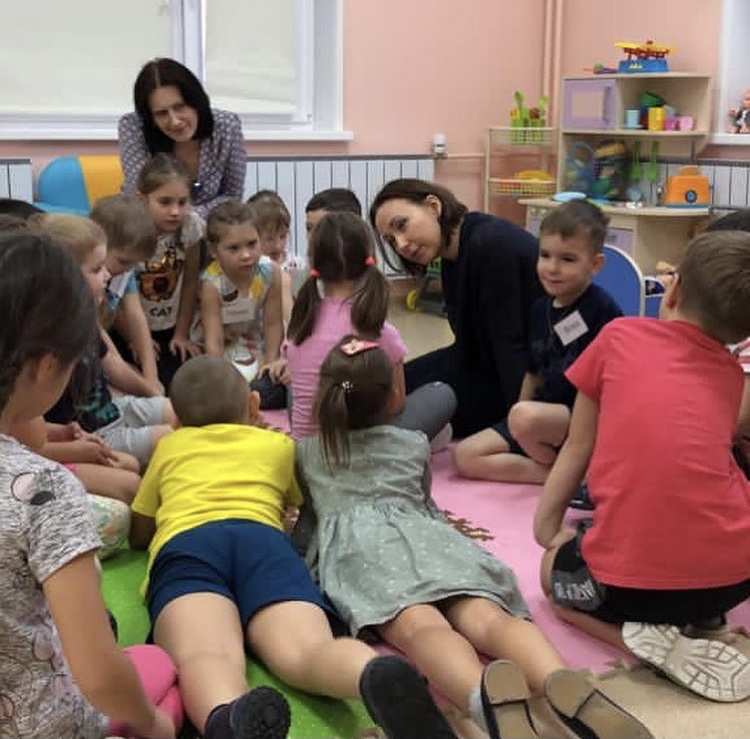 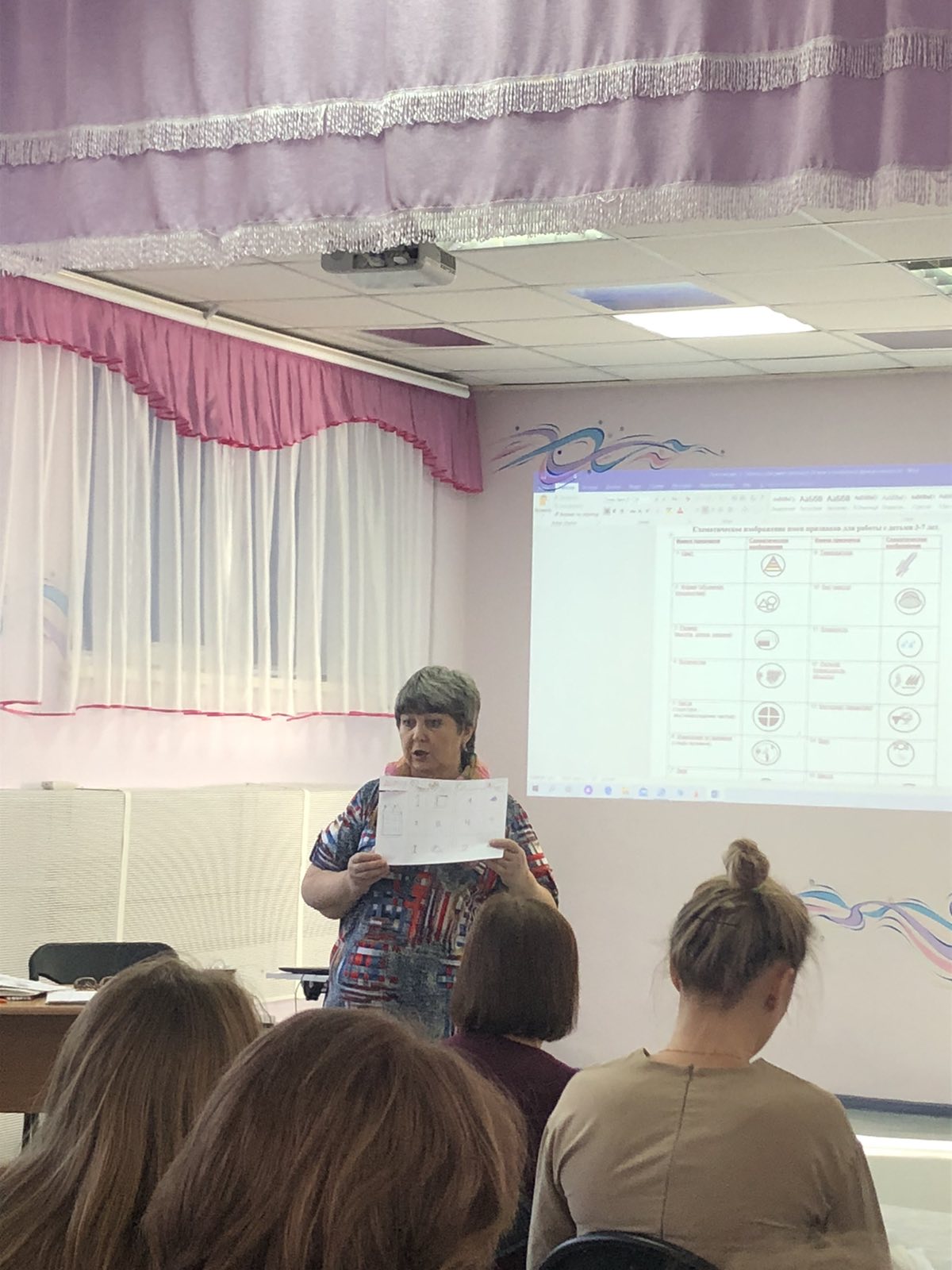 Ссылка на программу Всероссийского научно-методического семинара «Цифровизация детства»
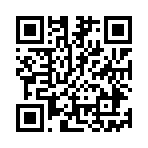 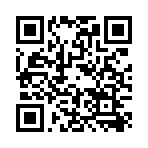 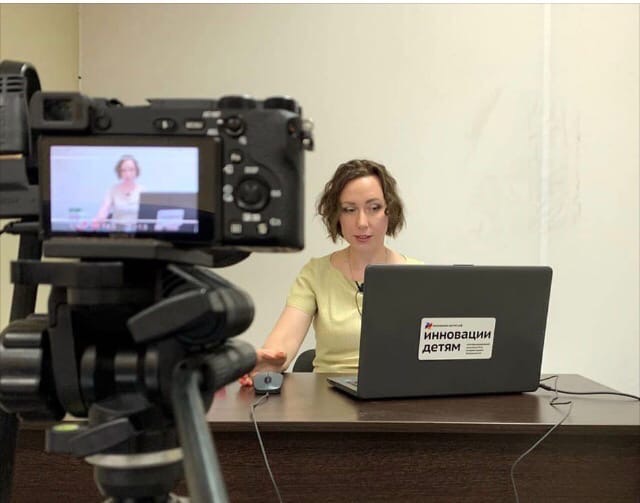 [Speaker Notes: Вопросы могут появляться друг за другом.]
Формирование soft skills у дошкольников
Партнеры проекта
в цифре
в движении
Компания «Инновации детям»
Детский сад № 18
 (д. Казанцево)
Компания «Vay toy» 
Детский сад № 23 (Челябинск)
в исследовательской деятельности
в игровой 
деятельности
Общественная организация 
«Волга-ТРИЗ»
ГПСП воспитателей г.Челябинска
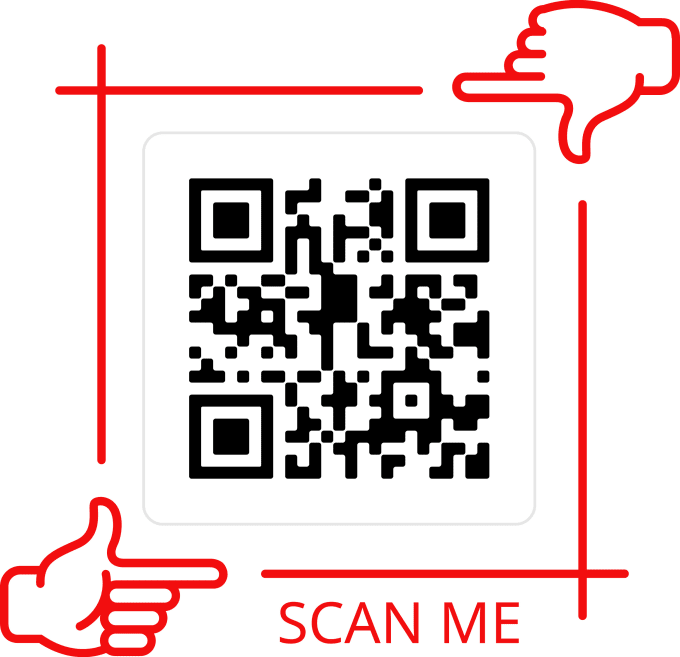 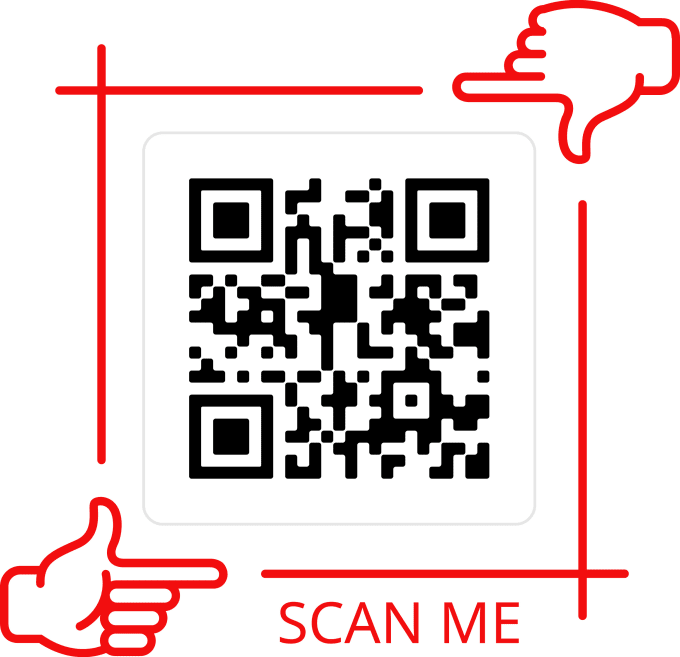 Материалы проекта для ознакомления
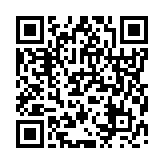 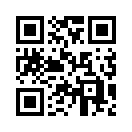 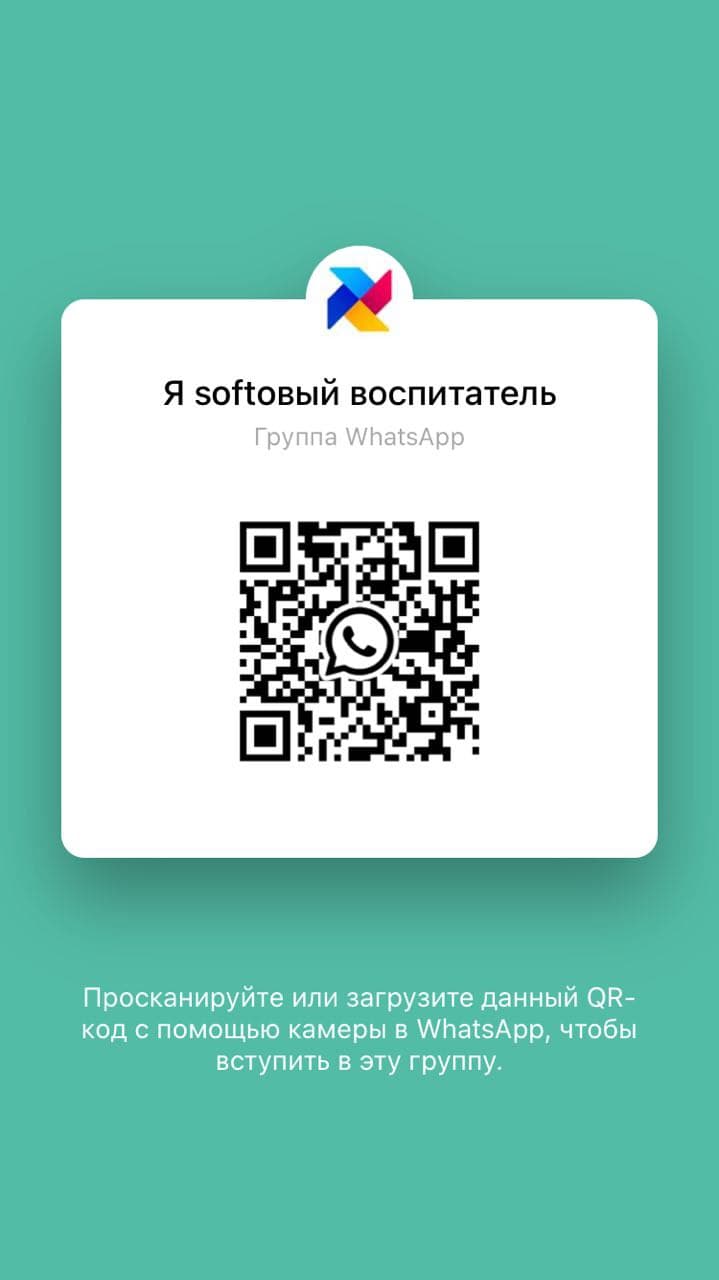 Официальный сайт
Центра развития образования
Официальный сайт
Детского сада № 339
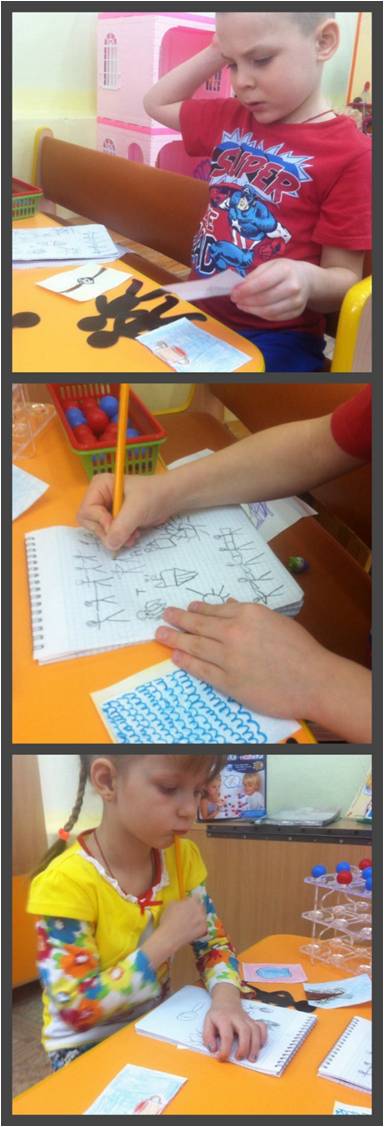 Учебно-методическое пособие
Видео инструкция к УМК
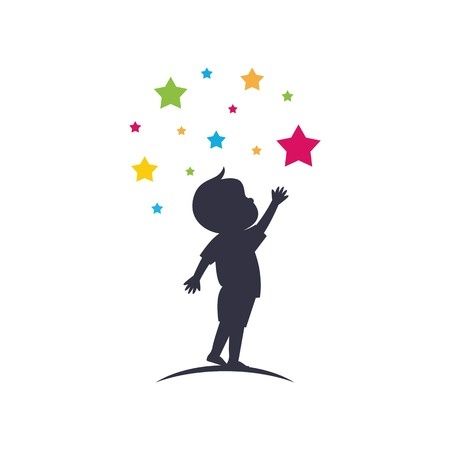 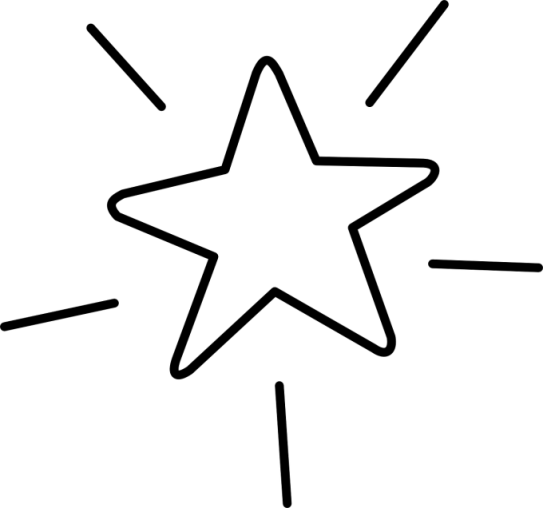 Подготовка и проведение конкурса
Перспективы проекта
Муниципальный проект 
«Путь к Нобелевской начинается с детства»
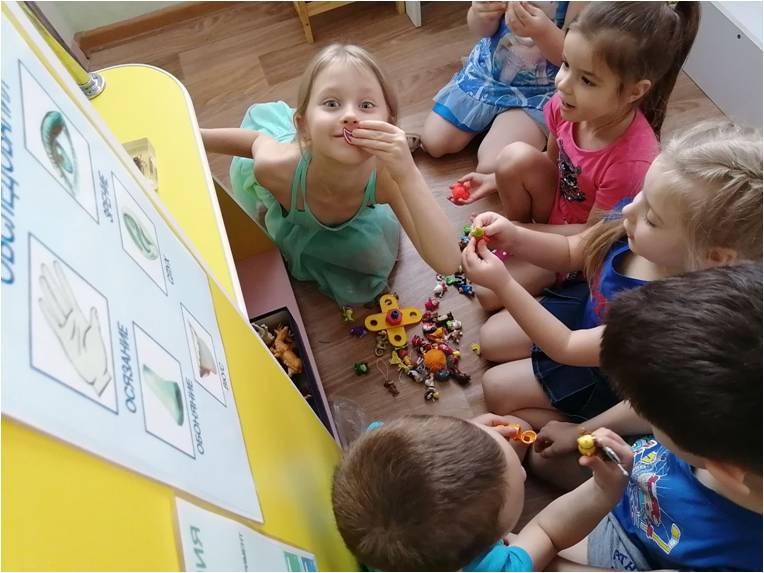 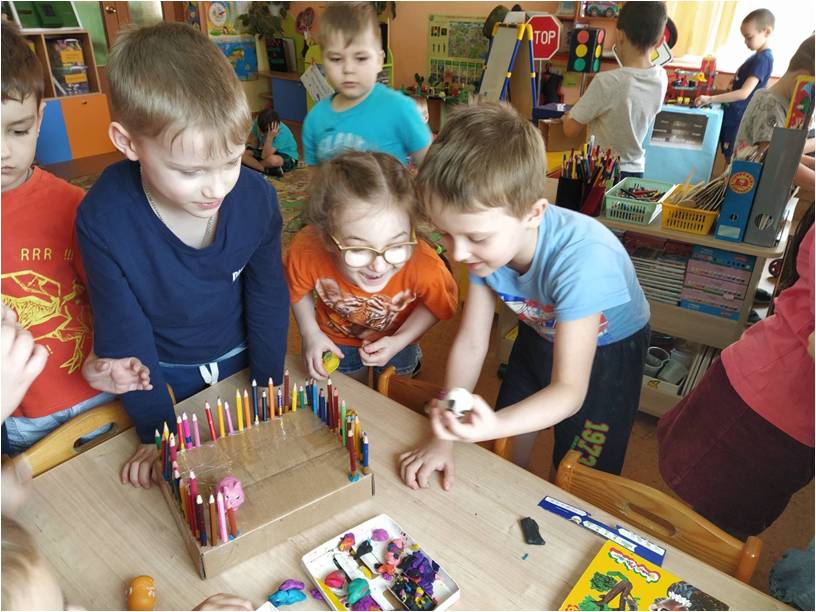 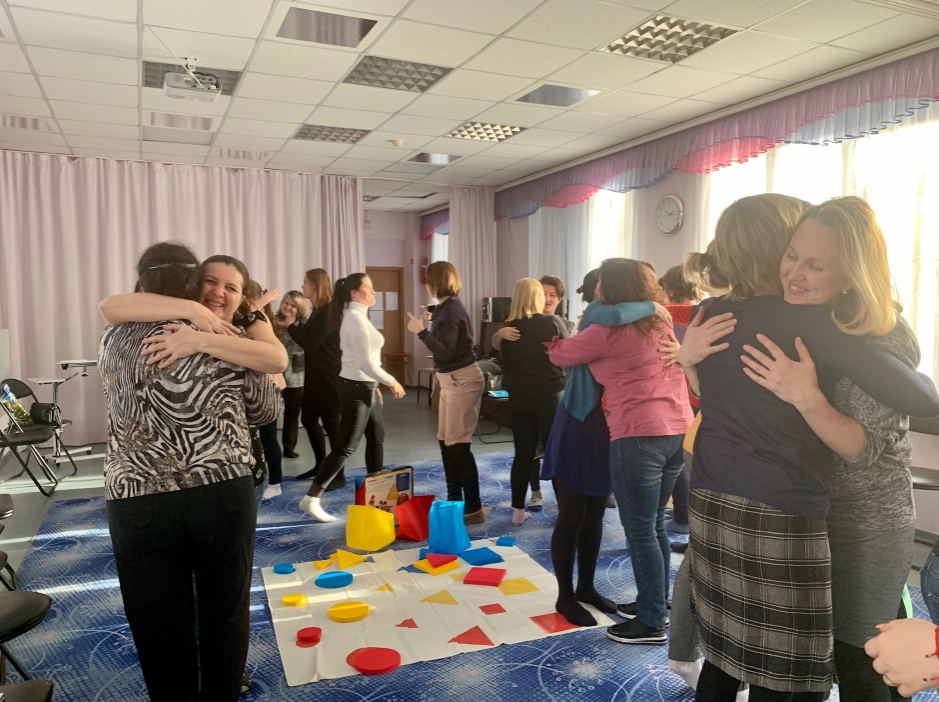 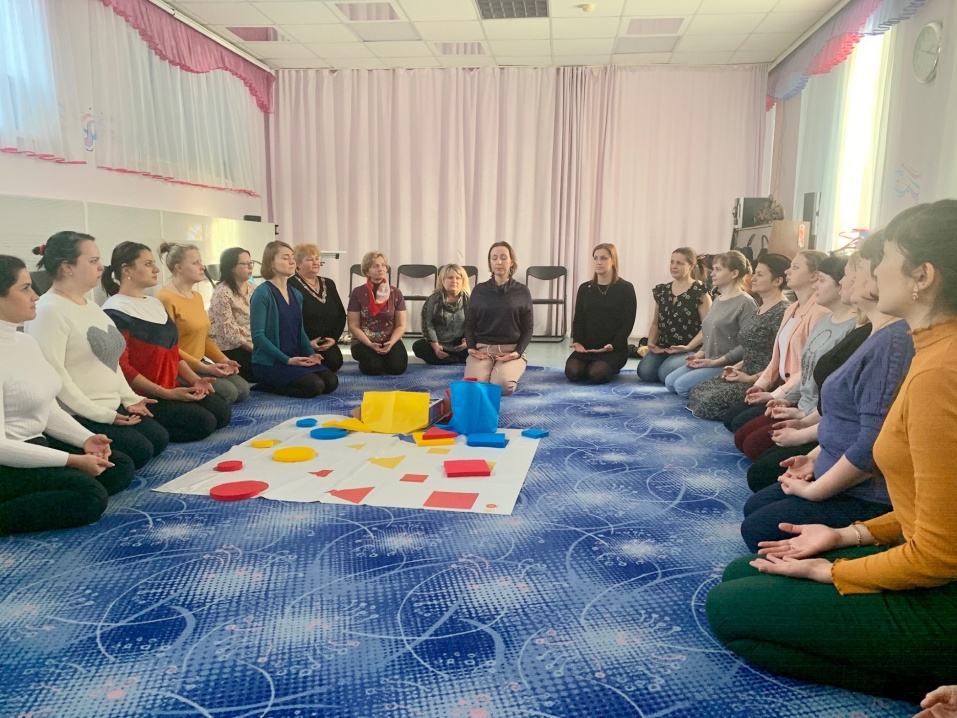 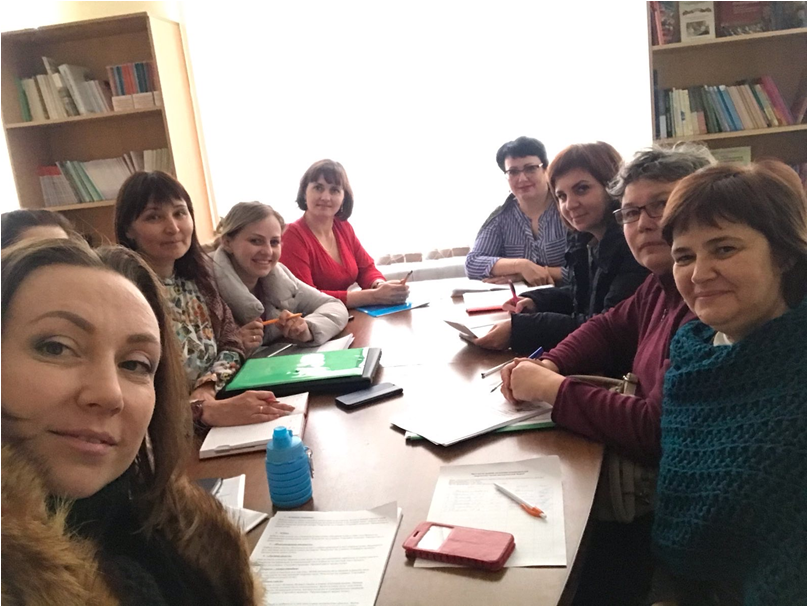 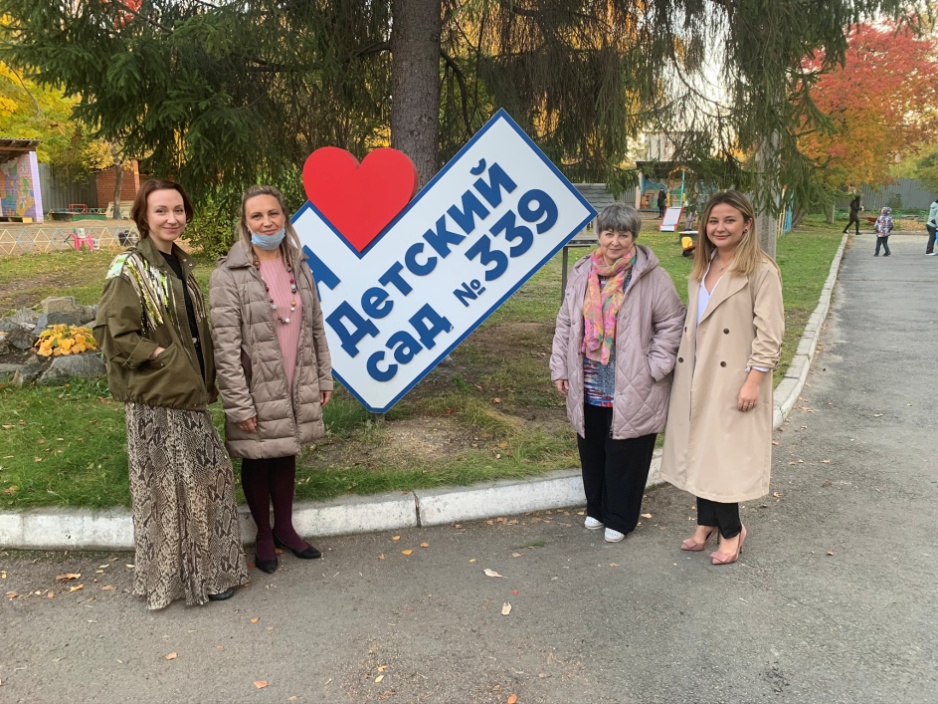